Rabbits
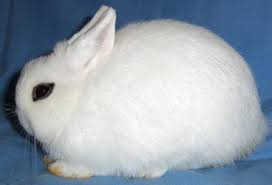 Dwarf Hotot
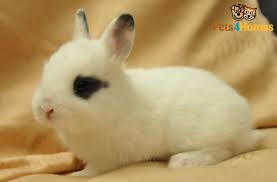 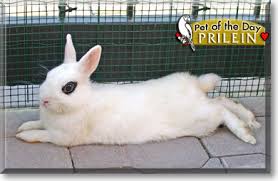 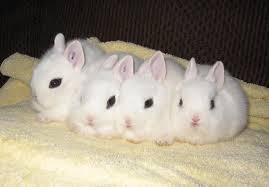 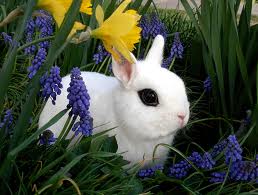 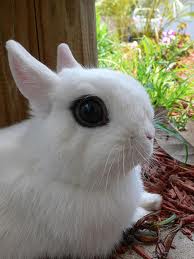 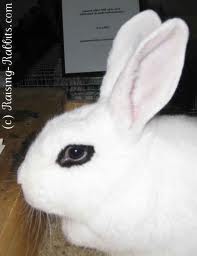 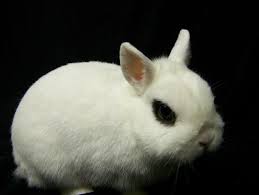 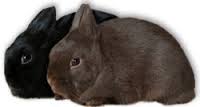 Polish
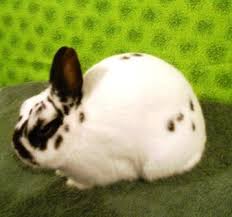 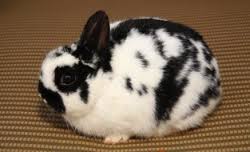 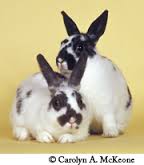 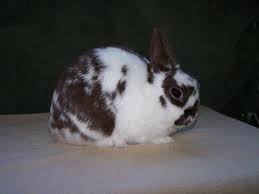 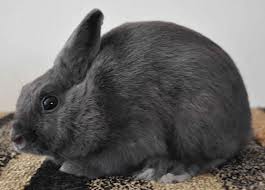 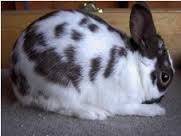 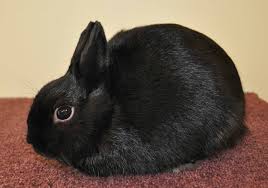 Angora
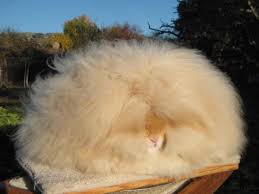 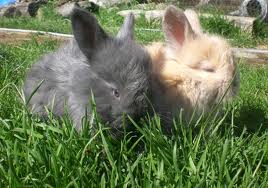 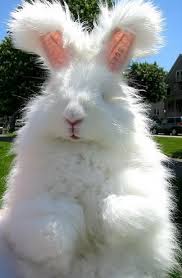 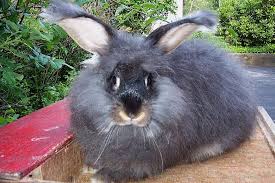 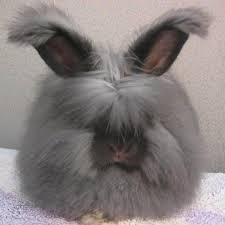 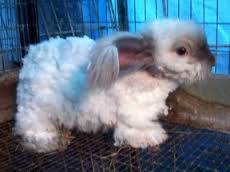 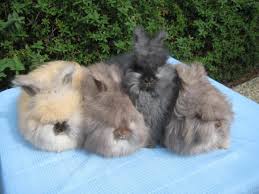 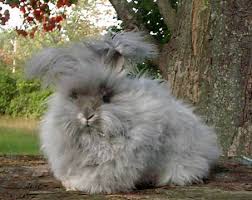 Mini Rex
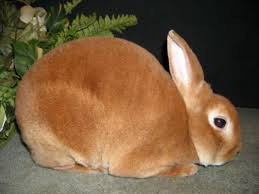 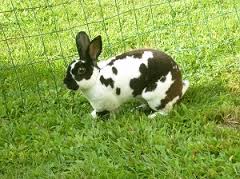 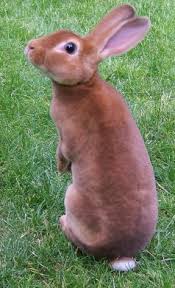 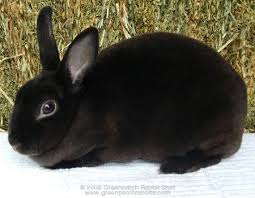 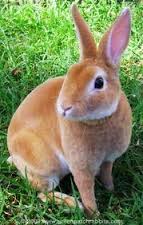 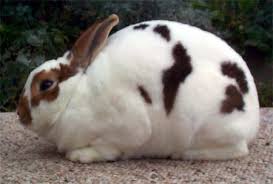 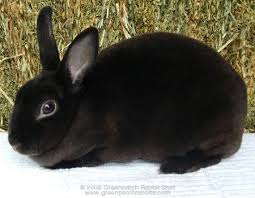 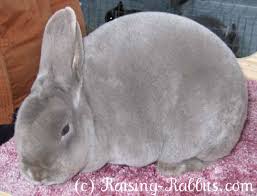 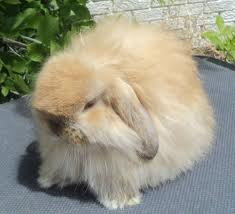 American Fuzzy Lop
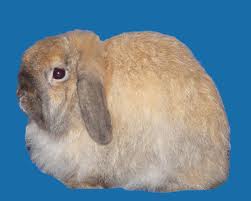 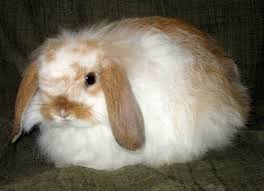 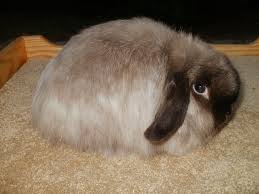 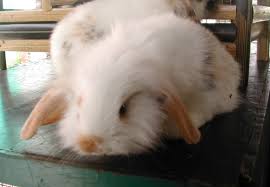 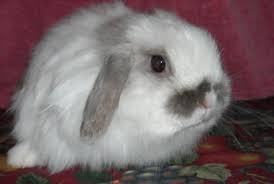 Flemish Giant
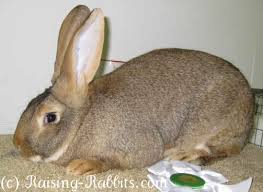 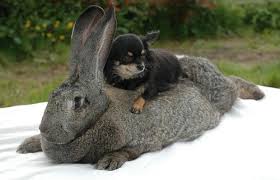 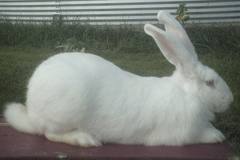 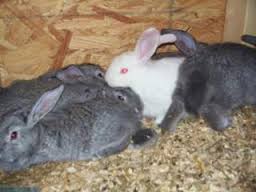 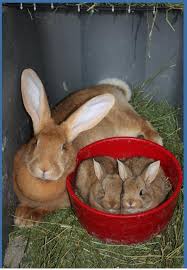 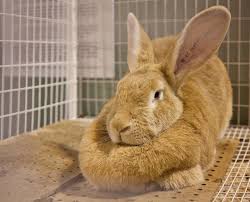 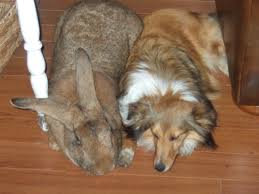 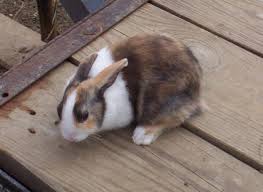 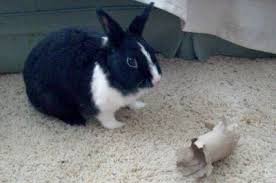 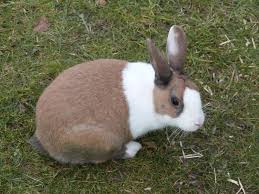 Dutch
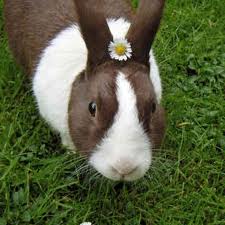 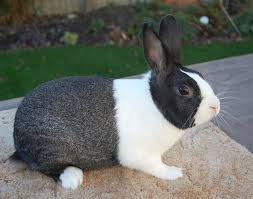 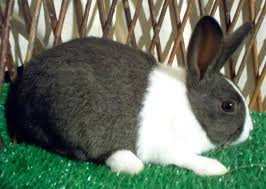 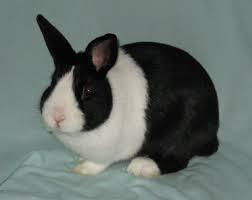 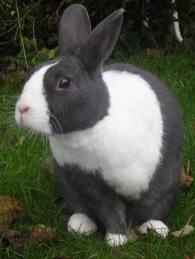 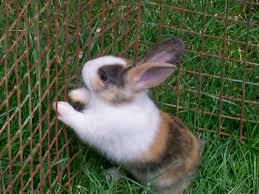 Netherland Dwarf
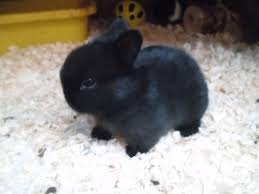 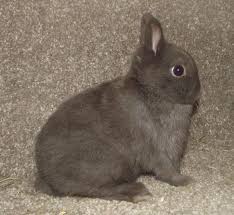 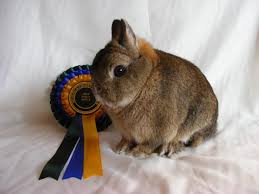 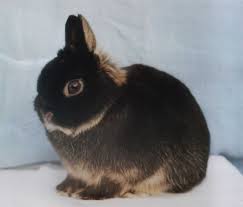 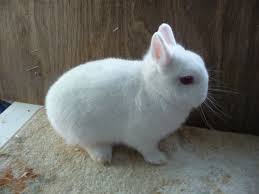 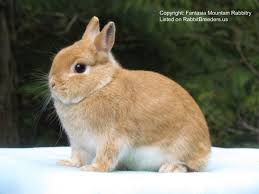 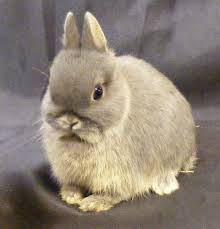 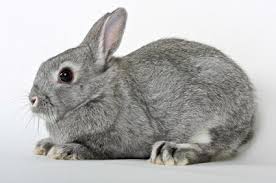 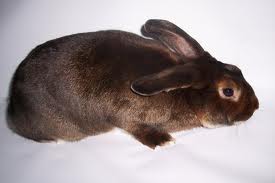 Satin
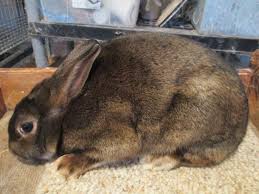 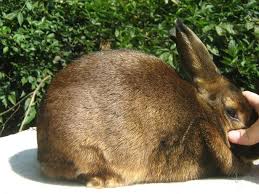 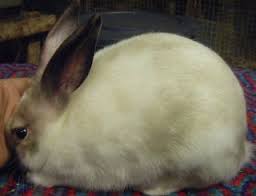 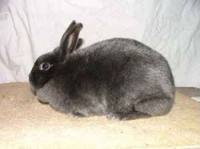 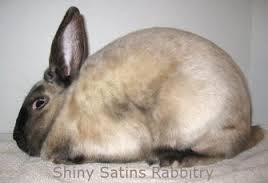 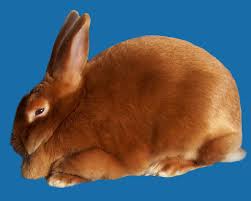 New Zealand
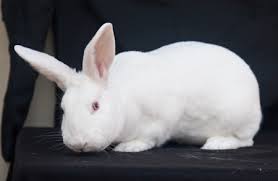 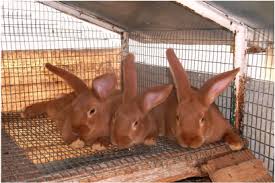 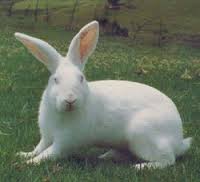 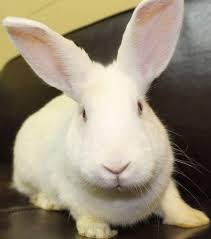 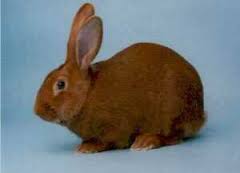 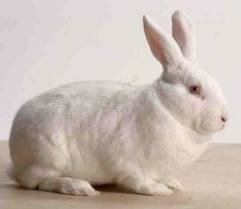 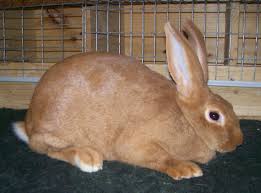 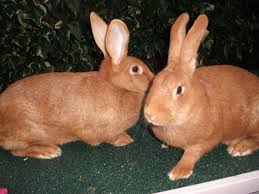 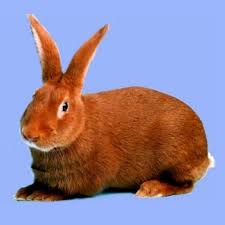 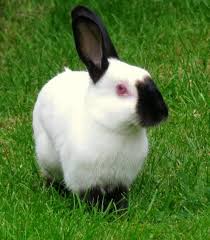 Californian
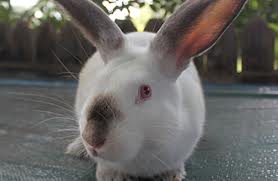 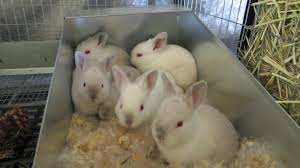 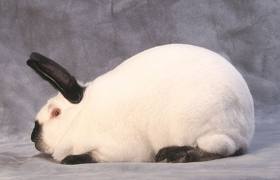 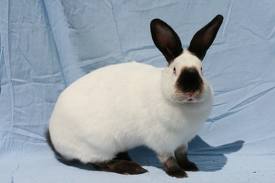 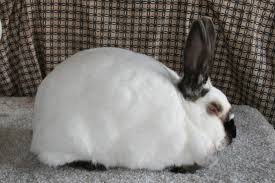 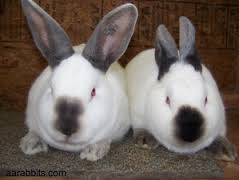 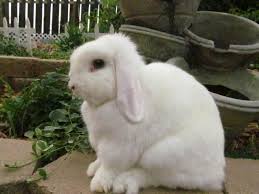 Holland Lop
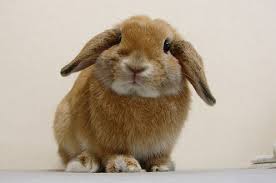 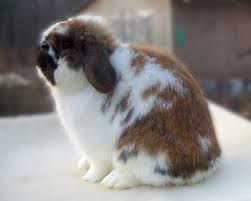 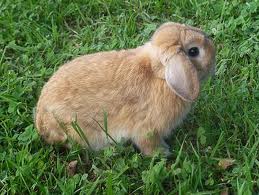 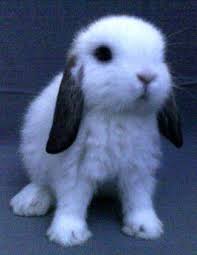 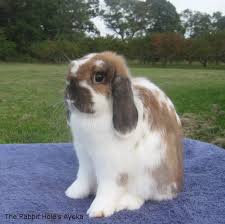 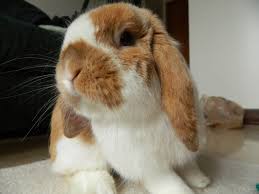 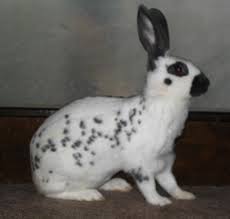 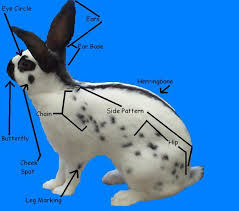 English Spot
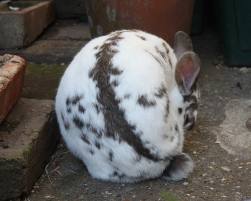 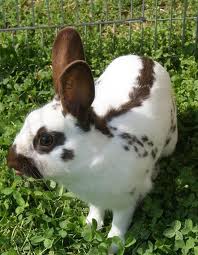 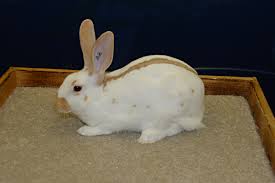 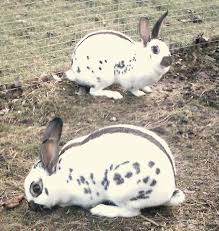 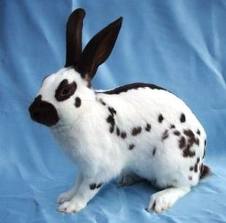 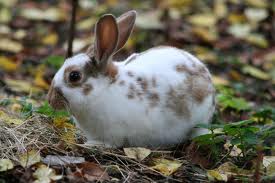 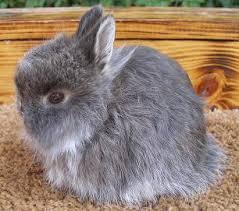 Jersey Wooly
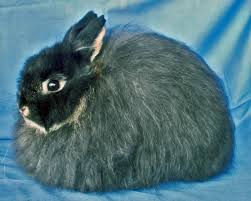 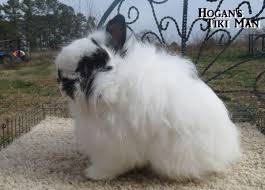 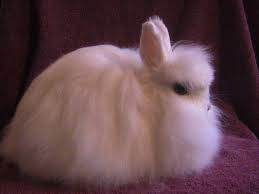 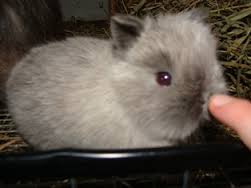 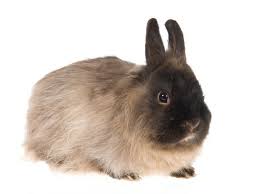 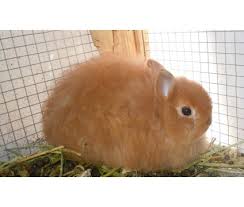